CS 161Section 4
[CA Name]
Agenda
Comparison based sorting
Lower-bound on performance
Non-comparison based sorting
Models of computation
Bucket sort
Radix sort
Tree data-structures
Heaps
Binary search trees
Red-Black trees
Comparisons & Sorting
A note on algorithm design
When designing an algorithm, how can I know when it has reached its best possible asymptotic behavior?

What ensures us that an algorithm in O(n^2) can or can’t be further optimized into O(n*log n) or O(n^1.8)?

Most times we don’t know…
A note on algorithm design
Matrix Multiplication algorithm (one of the most important algorithms ever)
O(n^3) – Base naïve version (1800s)
O(n^2.808) – Strassen 1969
O(n^2.795) – Pan 1978
O(n^2.780) – Bini, Capovani, Romani 1979
O(n^2.522) – Schönhage 1981
O(n^2.517) – Romani 1981
O(n^2.496) - Coppersmith and Winograd 1981
O(n^2.374) – Strassen 1986
O(n^2.3755) - Coppersmith and Winograd 1990
O(n^2.3737) – Slothers 2010
O(n^2.372873) – Vassilevska-Williams 2012
O(n^2.372864) – Le Gall 2014
O(n^2.3728596) – Alman and Vassilevska-Williams 2020

Is it possible to achieve O(n^2)? Are we converging to O(n^2.3)?
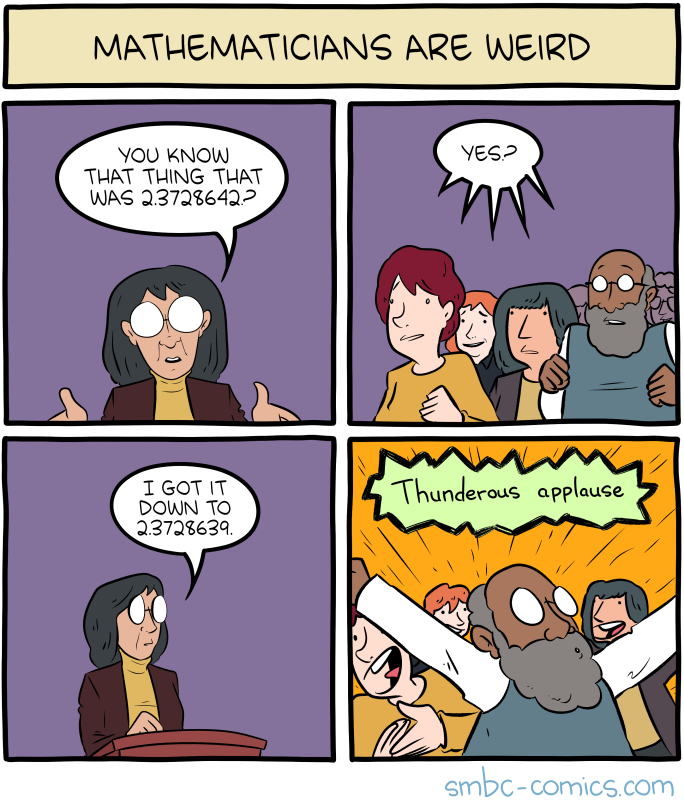 Incentive: you get an A+ in the course if you provide a proof of O(n^2) matrix multiplication on the back of your final exam :)
A note on algorithm design
Good news: sometimes we do know!

Comparison-based sorting is Ω(n logn)

It all relates to what is our “model computation”
Which operations can be performed 
What information can be obtained and stored
Limits in power and memory
Lower bound of Ω(n log(n)).
Theorem:
Any deterministic comparison-based sorting algorithm must take Ω(n log(n)) steps.

Proof recap:
Any deterministic comparison-based algorithm can be represented as a decision tree with n! leaves.

The worst-case running time is at least the depth of the decision tree.

All decision trees with n! leaves have depth Ω(n log(n)).

So any comparison-based sorting algorithm must have worst-case running time at least Ω(n log(n)).
A: At least the length of the path from the root to the corresponding leaf.
If we take this path through the tree, the runtime is 
Ω(length of the path).
?
YES
NO
?
?
YES
NO
YES
NO
?
?
?
?
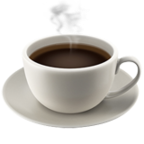 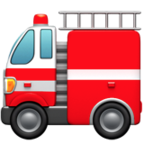 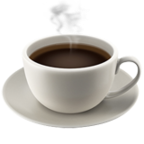 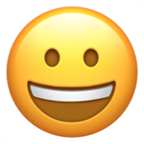 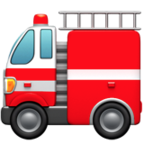 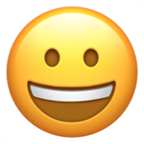 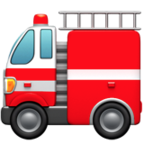 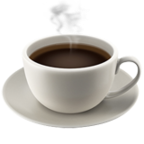 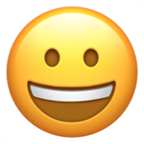 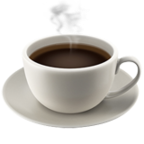 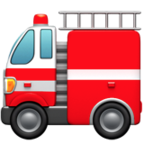 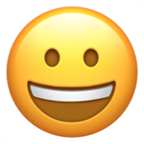 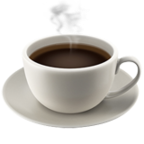 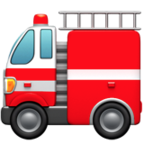 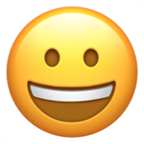 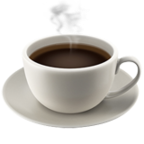 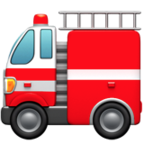 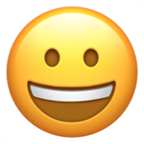 How long is the longest path?
We want a statement: in all such trees, the longest path is at least _____
This is a binary tree with at least _____ leaves.

The shallowest tree with n! leaves is the completely balanced one, which has depth ______.

So in all such trees, the longest path is at least log(n!).
?
n!
NO
YES
?
?
YES
NO
YES
NO
log(n!)
?
?
?
?
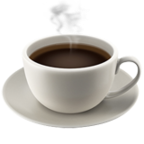 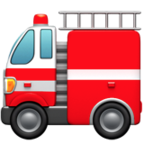 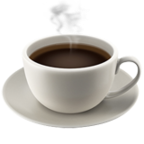 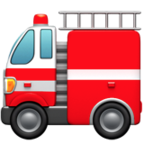 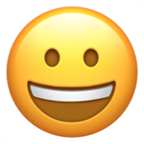 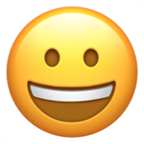 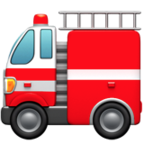 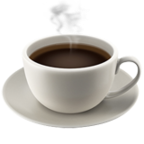 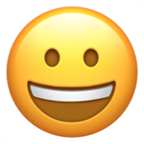 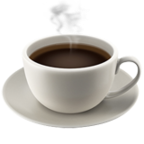 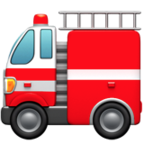 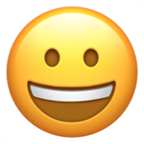 n! is about (n/e)n (Stirling’s approximation).
log(n!) is about n log(n/e) = Ω(n log(n)).
Conclusion: the longest path has length at least Ω(n log(n)).
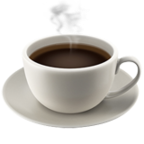 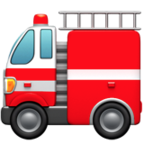 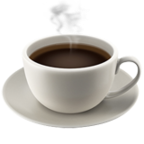 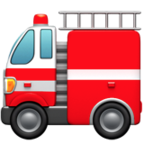 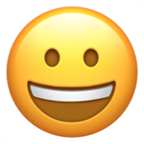 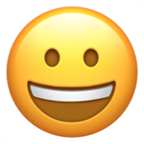 Some “bad” news
Theorem:
Any deterministic comparison-based sorting algorithm must take Ω(n log(n)) steps.

Theorem:
Any randomized comparison-based sorting algorithm must take Ω(n log(n)) steps in expectation.
Bad Side: we can’t improve on n*log(n)
Bright Side: we know we’re done and can focus on other problems
There’s some keywords on this theorem…
Non-comparison based model of computation
The items you are sorting have meaningful values, meaning we can somehow evaluate them without the need of a direct comparison
9
6
3
5
2
1
2
instead of
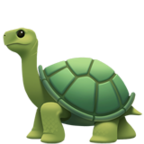 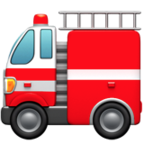 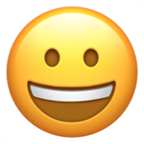 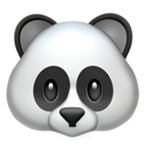 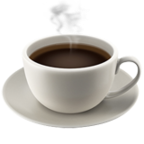 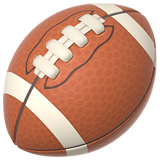 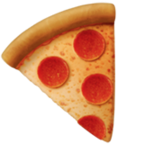 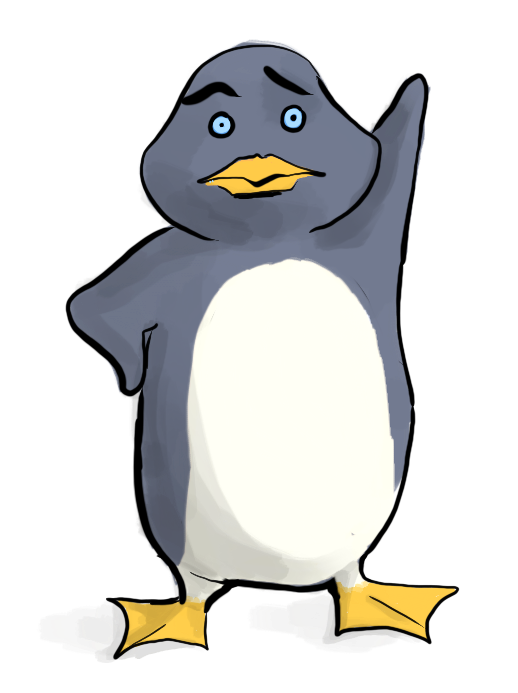 Implement the buckets as linked lists.  They are first-in, first-out.   This will be useful later.
9
6
3
5
2
1
2
Bucket Sort:
2
2
3
5
6
9
1
9
8
7
6
4
5
3
1
2
SORTED!
In time O(n).
Concatenate the buckets!
Radix Sort
Clearly however we were only sorting 1-digit numbers, so it’s easy to know in which bucket they go
How can we generalize to sorting arbitrary U-digit numbers?
Could we sort strings?

For sorting integers up to size U or lexicographically sorting strings

Idea: Bucket Sort on the least-significant digit/letter first, then the next least-significant, and so on until the maximum length
Step 1: BucketSort on least significant digit
21
50
345
21
13
101
101
1
50
13
234
234
1
345
1
101
345
234
50
13
21
0
8
7
6
4
5
9
3
1
2
Step 2: BucketSort on the 2nd least sig. digit
50
101
21
1
101
13
1
21
13
234
234
345
345
50
1
345
234
21
13
50
101
0
8
7
6
9
4
5
3
1
2
Step 3: BucketSort on the 3rd least sig. digit
50
21
1
101
13
1
21
13
21
101
234
234
345
345
50
50
13
234
345
1
101
0
8
7
6
9
4
5
3
1
2
Why does this work?
Original array:
Next array is sorted by the first digit.
21
50
1
101
50
101
001
345
21
13
1
21
01
013
13
101
21
13
101
13
021
101
1
21
1
21
50
13
101
234
13
234
101
234
234
234
345
234
345
234
345
345
345
345
1
50
50
50
050
Next array is sorted by the first two digits.
Next array is sorted by all three digits.
Sorted array
General running time of Radix Sort
Convince yourself that this is the right formula for d.
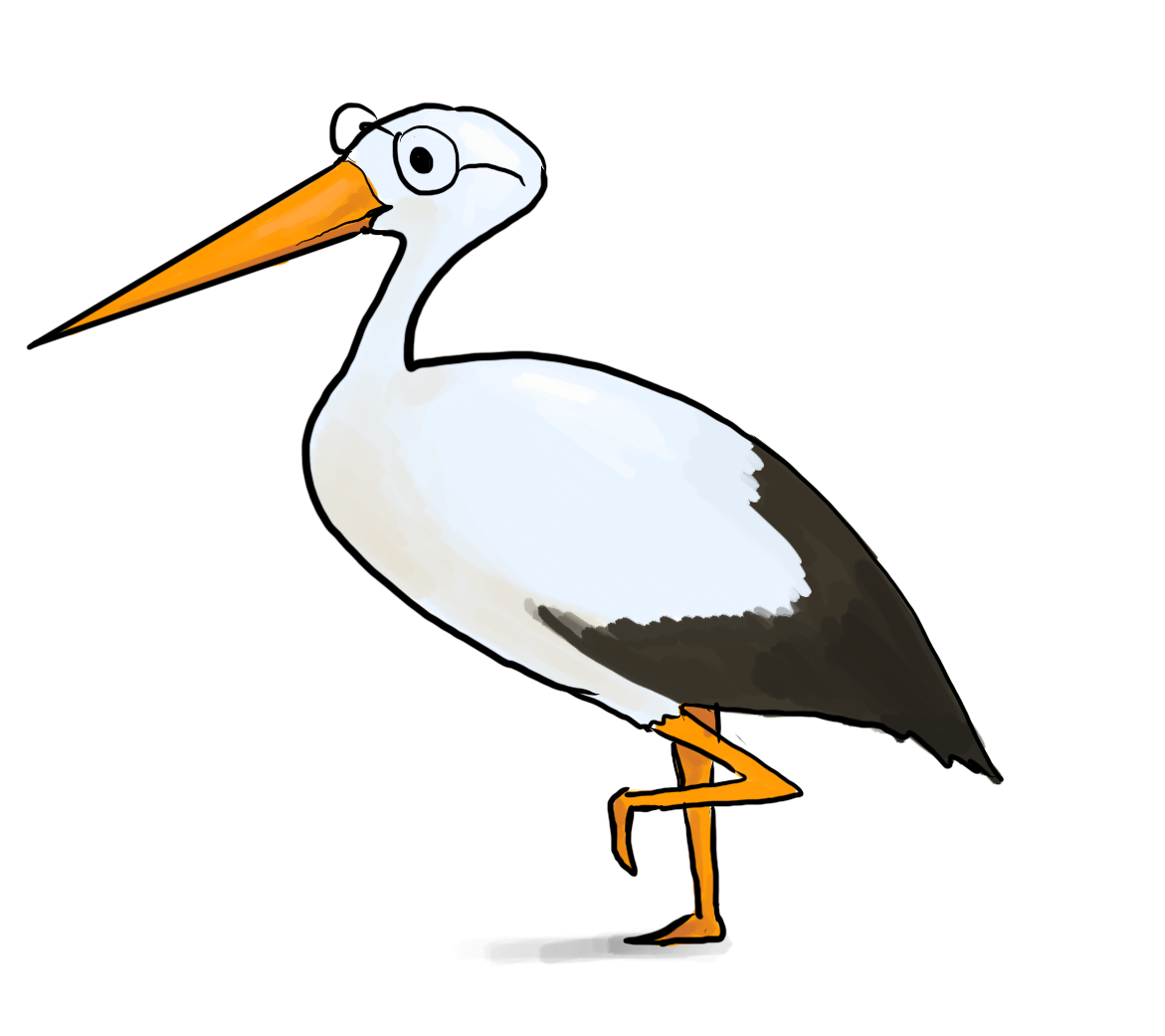 Choosing a good value for num buckets r=n
Tree data-structures
Heaps
A (binary min) heap is a complete binary tree so that:
Every descendant of a node has key larger than that node.
Example of a heap:
1
5
2
3
7
4
8
INSERT in a Heap
EXAMPLE: Insert 4.5
INSERT(key):
	\\ insert to bottom of heap:
x = new-node()*
x.key = key
	\\ “bubble” up:
while x.key < parent(x).key
Swap keys of x and parent(x)
x = parent(x)
1
3
6
NIL
4
5
7
EXTRACT-MIN in a Heap
EXTRACT-MIN():
x = root
min = x.key
	\\ replace root w/ last element:
y = pointer to last node*
x.key = y.key
delete(y)
	\\ “bubble down”:
while true 
if left(x).key < x.key,right(x).key
Swap keys of x and left(x)
x = left(x)
else-if right(x).key < x.key
Swap keys of x and right(x)
x = right(x)
else
return min
1
4
5
7
8
9
Complexity of Heap operations
How long do these take? INSERT / EXTRACT-MIN
O(1) for each swap up the tree
O(1) for each swap down the tree
In total: O(height) = O(log(n))
(equal since we are in a complete binary tree)
Binary Search Trees
A BST is a binary tree so that:
Every LEFT descendant of a node has key less than that node.
Every RIGHT descendant of a node has key larger than that node.
Example of building a binary search tree:
5
Q: Is this the only binary search tree I could possibly build with these values?
3
7
A: No.  I made choices about which nodes to choose when.  Any choices would have been fine.
4
8
2
1
SEARCH in a Binary Search Treedefinition by example
EXAMPLE: Search for 4
5
EXAMPLE: Search for 4.5
It turns out it will be convenient to return 4 in this case
(that is, return the last node before we went off the tree)
3
7
!!!!
8
2
4
Write pseudocode (or actual code) to implement this!
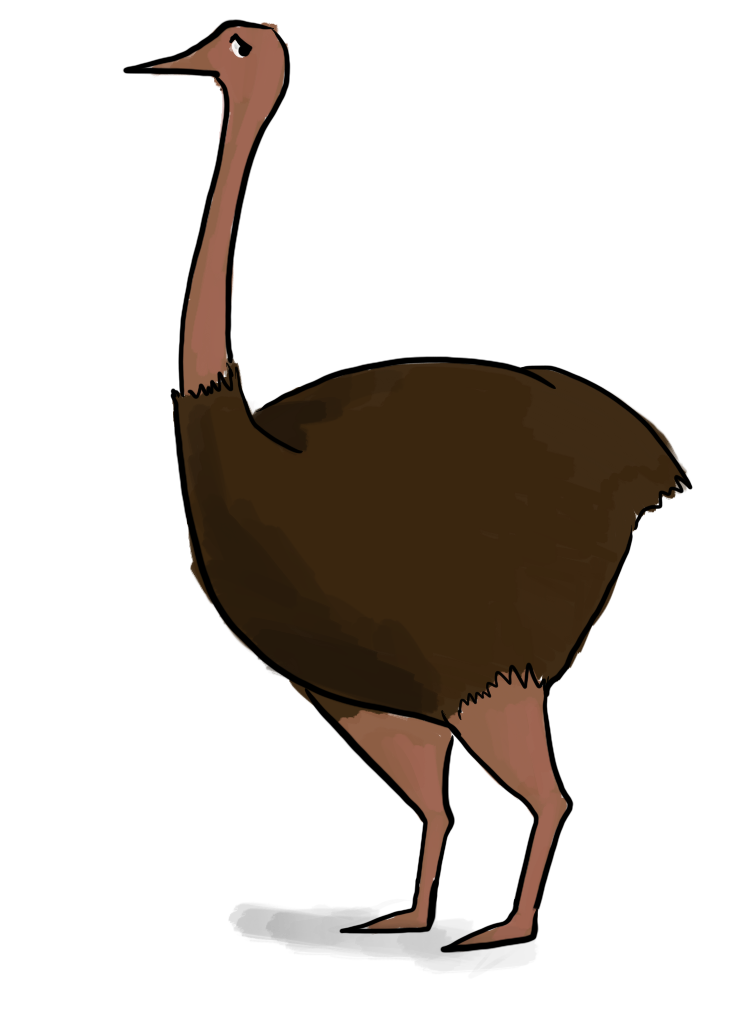 1
Ollie the over-achieving ostrich
Red-Black Trees obey the following rules (which are a proxy for balance)
Every node is colored red or black.
The root node is a black node.
NIL children count as black nodes.
Children of a red node are black nodes.
For all nodes x: 
all paths from x to NIL’s have the same number of black nodes on them.
5
7
3
8
2
6
4
The NIL children are treated as black nodes.
NIL
NIL
NIL
NIL
NIL
NIL
NIL
NIL
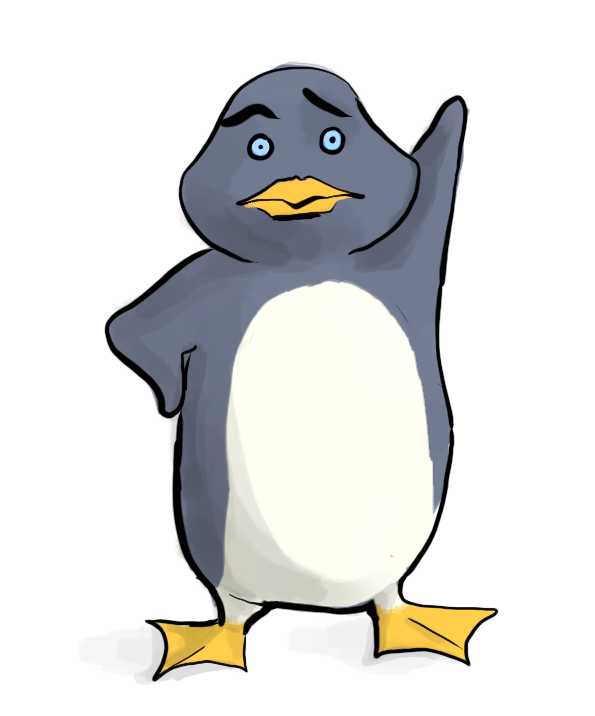 x
Define b(x) to be the number of black nodes in any path from x to NIL. 
(excluding x, including NIL).
Claim:
There are at least 2b(x) – 1 non-NIL nodes in the subtree underneath x.  (Including x).
[Proof by induction – see lecture notes]
y
z
NIL
Claim: at least 2b(x) – 1 nodes in this WHOLE subtree (of any color).
using the Claim
b(root) >= height/2 because of RBTree rules.
Running times Heap vs. BST(Red-Black Trees)